Naskah Audio-Visual
Iklan & Video Pembelajaran
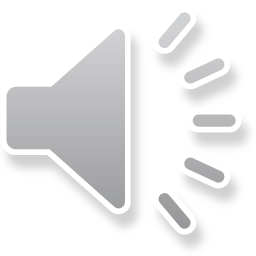 Bentuk-bentuk Karya Audio-Visual
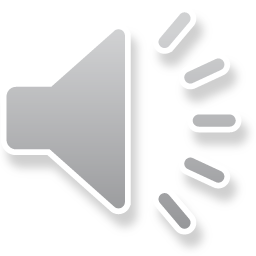 Tahapan Penulisan Naskah Film
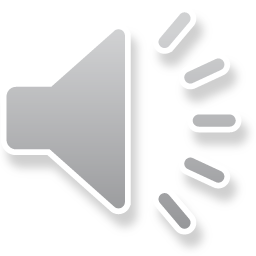 Apakah tahapan penulisan naskah Audio-Video sama untuk semua produk?
Tahapan penulisan naskah film sama dengan audio-visual yang lain, beda-nya adalah durasi dan rinci script/naskah sesuai kebutuhan
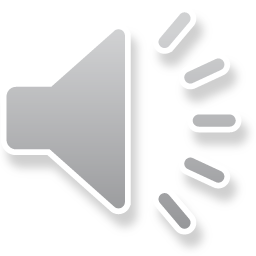 Tahapan Penulisan Naskah Iklan Video
Sama dengan naskah film, beda-nya ada di durasi

Durasi iklan video lebih singkat dan tokoh lebih sedikit
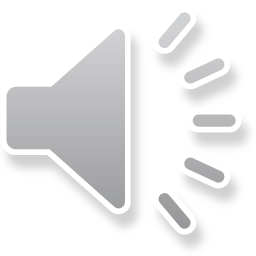 Tahapan Penulisan Naskah Video Pembelajaran
Sama dengan naskah film, beda-nya ada di durasi

Durasi iklan video lebih singkat dan tokoh lebih sedikit
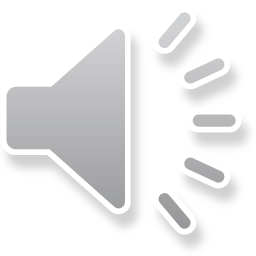 Tugas Nim Ganjil
Tonton salah satu iklan
Buatlah naskah iklan yang Anda tonton, kemudian buatlah naskah dan storyboard menggunakan celtx
Upload naskah dan storyboard dalam bentuk pdf.
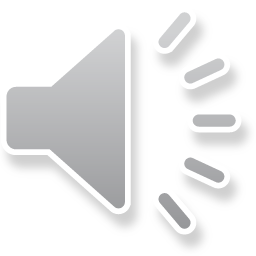 Tugas Nim Genap
Tontonlah sebuah video pembelajaran 
Buatlah naskah dan storyboard untuk video pembelajaran menggunakan celtx
Upload naskah dan storyboard dalam bentuk pdf.
Untuk tugas ini, contoh dapat dilihat pada materi Naspro atau video lain di youtube, ruang guru atau lainnya
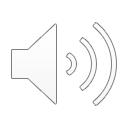 Terima kasih!
Semangat berkarya… 